September 1-2, 2021
Module 4: Programming
Denise Wingard - ADC
Your activities program helps to ensure the residents you serve feel ownership over their “home.” Many communities pride themselves on maintaining a homelike environment, and a strong activities program can bring the sense of community needed to keep resident and family satisfaction high.
An effective activities program aims to improve the quality of life for individuals residing in your community. “Quality of life” can be a subjective term, but generally you can improve a resident’s quality of life by enhancing his or her self-esteem and dignity. Each resident’s involvement in daily life should be meaningful. Activities become meaningful when they reflect a person’s interests and lifestyle, when they are enjoyable, when they help the person feel useful, and when they provide a sense of belonging. Residents themselves indicate that a lack of activities in long-term care facilities contributes to feeling a lack of purpose. Everyone needs to feel they are contributing to their community and have a reason to get up each day.
“Activities” refer to any endeavor, other than routine activities of daily living (ADL), that is intended to enhance a resident’s sense of well-being and promote or enhance his or her physical, cognitive/intellectual, spiritual, social, and emotional health. These include, but are not limited to, activities that promote:
Self-esteem
Faith
Pleasure
Comfort
Education
Creativity
Success
Independence
Creating an effective activities program
There are a few key elements involved in creating an effective activities program; these include:
Finding what works for your community
Keeping activities in line with your mission statement
Using programming that engages your staff
Blurring the job descriptions of staff
Most importantly, remember that activities programming needs to change as the residents change.
Why are activities important in nursing homes?
An active social life helps improve a resident's mental health. Activities give structure to the day for residents, which give them a sense of safety, helps with passing the time, and give a purpose to their life. There is a certain level of safety in knowing what exactly to expect from the entirety of the day.
Calendar
KISS = KEEP IT SIMPLE SILLY
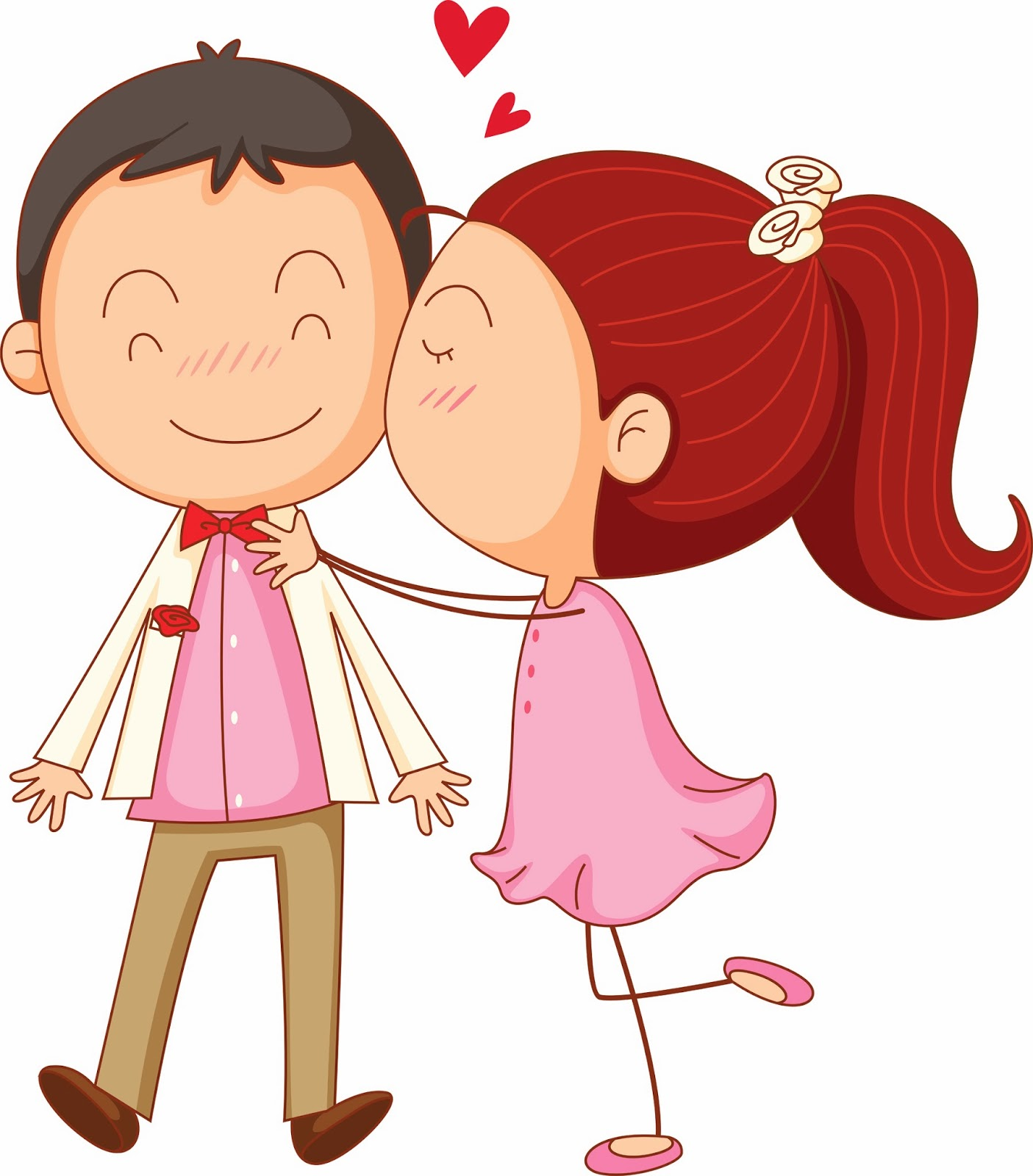 Things to think about when planning your calendar
If you are new – do not make any changes the first month
Sit back and provide the activities already planned
Observe the residents, ask questions, see if they indeed like the activities
At Resident council review the calendar for the next month – see if there are any changes – if the resident council is on board your will have more success
Keep the activity simple – don’t overwhelm the residents by doing to many things in the activity 
There are many free web sites – to find out monthly, weekly and daily  observances 


FOR EXAMPLE
October Observances for Activity Calendars
Celebrate the month of October by scheduling fun parties for your residents to enjoy throughout the month, like hosting an Ice Cream Tasting Party for residents on a National Dessert Day (October 14th) Organizing a Pie Tasting Party for residents on National Boston Cream Pie Day (October 23rd), or hosting a Pet Therapy Party for staff to bring in their well-trained pets on national Cat Day (October 29th}
October 2021 Monthly Observances
ADHD Awareness Month
Adopt-a-Shelter-Dog Month
American Cheese Month
American Pharmacists Month
Billiards Awareness Month
Caffeine Addiction Recovery Month
Celebrating the Bilingual Child Month
Church Library Month
Computer Learning Month
Contact Lens Safety Month
Co-op Awareness Month
Down Syndrome Awareness Month
Dyslexia Awareness Month
Emotional Intelligence Awareness Month
German-American Heritage Month
Global Diversity Awareness Month
Go Hog Wild – Eat Country Ham Month
Health Literacy Month
Healthy Lung Month
Home Eye Safety Month
LGBT History Month
Liver Cancer Awareness Month
National Apple Month
National Applejack Month (hard cider)
National Arts and Humanities Month
National Audiology Awareness Month/Protect Your Hearing Month
National Bake and Decorate Month
National Breast Cancer Awareness Month
National Bullying Prevention Awareness Month
National Caramel Month
October 2021 Weekly Observances
Fire Prevention Week (October 3-9)
Mental Illness Awareness Week (October 3-9)
National Carry a Tune Week (October 3-9)
Industrial Water Week (October 4-8)
World Space Week (October 4-10)
Earth Science Week (October 10-16)
Emergency Nurses Week (October 10-16)
National Metric Week (October 10-16)
OCD Awareness Week (October 10-16)
National School Lunch Week (October 11-15)
National Character Counts Week (October 17-23)
National Chemistry Week (October 17-23)
National Forest Products Week (October 17-23)
Careers in Energy Week (October 18-22)
National Health Education Week (October 19-22)
Nuclear Science Week (October 18-22)
Disarmament Week (October 24-30)
Pastoral Care Week (October 24-30)
Spiritual Care Week (October 24-30)
National Magic Week (October 25-31)
October 2021 Daily Observances
There are to many daily observances to mention – pick a few and have fun with them – you can google daily observances or find them on www.brownielocks.com and other free sites.
A good rule of thumb is to get your calendar completed by the 15th to 20th of each month – this way you can present it to the resident council. Have your resident council meeting mid month. 
An enlarged calendar should be on display in the common area for the family, staff and residents to see – many activity directors enjoy decorating the calendar with the season – you can get them enlarged at any office depot or staples
Each resident should receive a personal calendar it should be large enough for the resident to read I recommend a 11 x 14 calendar for each resident or at least a legal-size calendar- the 81/2 x 11 is too small to read
Sample calendar
Picture of bulletin board
Budget
The basics of budgeting are simple: track your income, your expenses, and what’s left over
One on Ones
Seniors who live in communities can struggle to feel connected and make friends. Activity Professionals play an important role in keeping residents socially connected by encouraging participation in creative ways.
One-on-one visits allow caregivers to respond to the needs of those who avoid social settings. There are many fun & stimulating activities to enjoy.
Not every resident attends group activities, and it can be a serious struggle to find ways to get them engaged 
For these residents, the most important thing you can do is to give them your undivided attention as frequently as possible. Let them know that they are loved and valued; that they have not been forgotten. If you don't have the time, find a volunteer to help you.
Who should be placed on a 1:1
Bed bound residents
People who are confined to bed for long periods of time because of diagnosis or frailty often experience severe mood swings. They get tired of sitting or lying down, become bored with life and miss social contact with others.
In nursing homes, these residents sometimes have mild dementia and other times more serious conditions. They often do not move from their beds unless staff place them on a wheelchair or 'comfy' chair and take them for a walk.
Chose not to attend group activities ( supportive visits – provide materials for independent activity and conversation)
Most facilities have some residents who are ‘loners’ or ‘introverts’; they enjoy being in their bedrooms and do not often pursue interaction with others. They engage with life in fundamentally different ways than their extrovert counterparts.
Statistically, approximately 25% of the population are naturally either loners or introverts. It is just one more in the myriad of possible personality traits unless clinical assessment deems otherwise.
Loners vs Introverts: An Important Distinction
Loners are people who avoid or do not actively seek human interaction; they prefer to be alone. Introverts, on the other hand prefer to keep their thoughts and feelings to themselves rather than talk openly. This does not necessarily mean that introverts prefer to be alone, but their thoughtful and reflective nature causes them by nature to be quieter.
Both terms, although very different in meaning, are used interchangeably to describe people who enjoy solitude. A loner differs from an introvert in that the loner chooses to be alone and avoids socializing while the introvert feels drained after socializing and needs time out to recharge.
The word ‘Loner’, when used in the context of aging often carries a negative connotation. The accepted rationale that all people should be social creatures is erroneous; being a loner is not always a negative enterprise. Loners can be independent, creative and happy people in their own way.
There are two types of Loners:
Intentional lonersIntentional loners are those who prefer their own company to the company of others and may actively avoid interacting with other people. Introverts are those who keep to themselves and are content to be on their own.
Unintentional LonersUn-intentional loners and introverts are those who isolate themselves from others because of mental illness or social alienation.
Common reasons for being a Loner/Introvert
Inherited temperament (DNA)
Shyness
Bad past experiences - e.g. someone who has been ostracized may use solitude as a coping mechanism.
Intolerant personality
Family tradition of privacy
Being overly sensitive
Religious considerations
Some sort of mental disorder (depression, anxiety, social phobia and others)
Problems can arise when loners and introverts enter long-term care facilities. Suddenly, choices are limited and isolation among seniors in care facilities can be a serious problem.
Leisure & Lifestyle staff need to find ways to balance the needs of introverts/loners and avert mental illnesses that may result from chronic isolation.
The Greatest Gift You Can Give Someone is Your Time
For these residents, the most important thing you can do is to give them your undivided attention as frequently as possible. Let them know that they are loved and valued; that they have not been forgotten. If you don't have the time, find a volunteer to help you.
Put Yourself in Their Shoes
Prepare yourself mentally beforehand by spending a few minutes thinking about the person; try to put yourself in their shoes. Take a look at their 'Profile' form and see if there are hobbies or interests you can talk about.
Eye Contact is Important
On arrival, look them in the eyes and give them a hug. Set the right tone with a warm greeting and then sit down in front of the resident at eye level.
Reduce Background Noise
Turn off the TV and radio and close the door if loud noises are coming through.
Pay Attention to Body Language
Pay attention to the resident's body language as well as your own. If you are wringing your hands or looking at the clock, it sends a message that you don't want to be there. On the other hand if they are nodding off to sleep or avoiding eye contact, make an excuse and come back when the resident is more receptive.
A Change of Scenery can be a Good Thing
If your meetings are always in the bedroom, try a change of scenery. A veranda or garden setting are good alternatives.
One-on-one visits allow caregivers to respond to the needs of those who avoid social settings. There are many fun & stimulating activities to enjoy.
Not every resident attends group activities, and it can be a serious struggle to find ways to get them engaged with recreation. 
Residents come to your community with different preferences and challenges. While some seniors are social butterflies and love attending nearly every group activity on your calendar, most are more selective of what they attend. Without consistent activity participation, you can begin to get concerned about lack of involvement.
Short Term Stay Residents
Residents who stay in your community for short-term rehab (less than 100 days) are especially tricky to pull into activity programming. When these seniors aren’t participating in multiple therapy sessions each day, they are tired, in pain, or simply relaxing. An activity cart can be a way of intentionally giving them something to do during their downtime in the comfort of their own room. It is also a great way for them to see the smiling face of a Activity Professional or Volunteer each day.
Long Term Stay Residents – Residents that do not have a discharge plan in place
Sometimes, residents just prefer to be alone. This makes it especially difficult for Activity Professionals to find ways to engage them outside of a 1:1 program. Activity carts can provide engagement in their room, and a regular check-in with staff can be helpful to check for signs of isolation or depression.
ACTIVITY CARTS
How to Get Started
Activity carts or baskets are relatively easy to put together:
Start with a theme for each cart (we’ll give you some ideas later)
Purchase supplies to fill the cart, or find hidden treasures in your activity closet or library
Assure you have the staff or volunteers to walk the carts around your community
Add the time you’ll constantly walk around with your cart to your activity calendar
Visit every room, every time and chart it as an activity
If someone is not in their room, note that in your records
Begin with just one cart three times per week and then work your way up
Cart Ideas
You can reach nearly every resident every time you grab your roving activity cart! Even if it is a short interaction, your regular check-in can do wonders for relationship building and involvement. Every community is different, and you may have to tweak some of these to fit your unique needs, but it’s a great start to get you (and your carts) rolling.
Technology Cart
This cart is ideal for your short-term stay residents. Allow them to take an item from your cart by checking it out so that you know where your equipment is at all times. This cart can be expensive regarding supplies, but you can work with your Marketing department to slowly increase your supplies. After all, having access to these items is a HUGE selling point for potential new residents. For your Technology Cart, offer:
Tablets or laptops
Handheld electronic games (poker and solitaire are usually popular)
iPods already loaded with music playlists and podcasts
Headphones and/or earbuds
E-Readers
Library Cart
Residents will love this door-to-door service, where they can stock up on new reading materials and adaptive equipment that makes reading easier on the eyes. You can include:
Books from your senior community library (ask for donations!)
Magazines
Inexpensive reading glasses
Magnifiers
Books on Tape (just be sure to officially check these out with residents so you know where they are when it is time to return them)
Something To Do Cart
Load up this cart with activities residents can enjoy in their rooms, independently. You can include anything that your residents have expressed an interest in, like:
Books and magazines
Crossword and Sudoku puzzles (with pencils)
Stationery and envelopes (with pens)
Crocheting hooks, knitting needles, yarn
Sketch pads with pastelsDrawing is not an inherited talent; all you need is to practice; there should be no pressure or judgement.
Decks of playing cards
Notebooks and pens/pencils
Your community’s activity calendar and highlighters
Hydration Cart
Team up with your dining and nursing department to make a serious effort to decrease dehydration in your community. Push this cart around mid-morning and even mid-afternoon if possible after picking it up from the dining department. You can include one “Drink Special” of the day, along with cups and straws, such as:
Pitchers of smoothies
Pitchers of spa water (water with slices of citrus fruits or veggies like cucumber)
You can swap out the drinks every once in a while, and use cups of fruits or vegetables that are high in water content, such as:
Cucumber
Grapes
Watermelon
Holiday Cart
Swap out supplies on this holiday-themed cart, matching it with national or local events or traditions:
December holidays: cards and envelopes, individual crafts, holiday magazines
Spring holidays: themed word searches and crafts
Sporting events: related magazines or newspaper articles, word games, story prompts with a journal
Family Visit Cart
You can leave this cart or basket available for families to use near the front desk or activity room. Ask them to sign the items in and out so that you know where your supplies are, and so that you can chart the visit in your resident records. Switch out the offerings regularly, and consider including:
Playing cards
Board games
Puzzles
Plastic resealable bags with individual paper crafts inside (these are especially great for the residents to do with grandkids)
Magazines, especially ones that focus on reminiscing
Word games, like word searches or crosswords
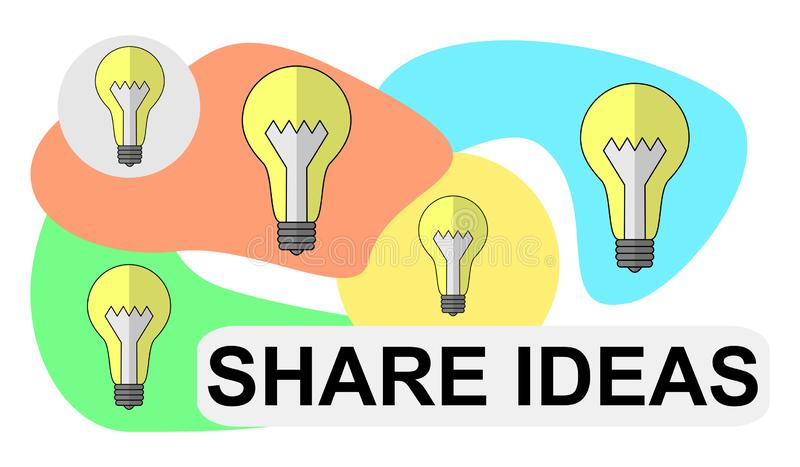 Reaching every resident every day, even if for a small moment, will show benefits quickly.
 Do you have a traveling activity cart in action, what you include, and what benefits you have noticed.
Ideas for One-on-One Visits
Read Aloud
Read aloud something funny such as a poem or a joke.
Find out if your resident would like to write a card or a letter to a friend or relative. Encourage and assist with this task. Also, read some poems to your client; Poems about friendship, Mother's and Father's Day, love, comic poems, limericks etc. It is a good topic of conversation and excellent for reminiscing.
Play Games
Play simple puzzles or board games together.
Books of riddles / quizzes / word searches / sudoku and arithmetic logic are available at Newspaper shops. They provide endless hours of entertainment and fun; they are also inexpensive. Sit with your resident and work on a riddle or word search together to inspire them.
The Internet is full of free games you can load up on a computer. If you use the web browser Chrome there is a great list of Puzzle & Brain Apps available.Related: Word Games and Sudoku and Riddles and Crosswords and Word Searches.Another idea is to use iPads or Android tablets - the touch interface makes the devices easier to use and understand and there are lots of free and cheap games available to download.
 Put together some jigsaw puzzlesLarge jigsaw puzzles with 16 to 24 pieces are ideal for the bed side table. Find puzzles with beautiful images for reminiscing - scenery, animals or even tools and objects from the past
Story Telling
Ask them to tell you a story about their life. Suggest school life, childhood friends, sports, siblings, their mother's cooking, and their pets.
Bring Along Magazines or Books of Interest/DVDs 
Find out what sorts of things were of interest to them in the past; a fisherman may enjoy looking at pictures of fish and a quilter may enjoy looking at quilt magazines.
Offer magazines, books and DVDs of their choice. Ask relatives what TV shows and movies they enjoyed, what kind of music and films they like etc. If possible, watch the movie yourself and have a discussion about it later.
Show Interest in their Culture and Background
If the resident comes from another country, get hold of a few quizzes or interesting facts about the country to talk about
Learn a few words from different languages to communicate with your non-English speaking residents. Simple sentences such as 'good morning', 'hello', 'hungry?', 'are you in pain?'. Look for someone to teach you the proper pronunciation. Learning to say some words in a new language is fun!
Listen to the Radio Together
Music, talk-back, talking books, science programs, ethnic programs.
Music reduces stress and lifts spirits. The radio should be tuned into a station of their choice or if possible, provide them with an ipod with a playlist of music from their youth. If they speak a language other than English, borrow CDs from your local library with music from their country. (Alexas are perfect)
Enjoy Fresh Air & Sunshine
Take a walk in the garden and reminisce about their previous life at home. Was he/she a keen gardener?
It is important that people unable to ambulate by themselves spend some time outdoors on a daily basis (not in the sun). Daylight helps maintain their circadian clock and absorb Vitamin D, while at the same time enjoying the sights and sounds of the outdoors.
Offer a Gentle Massage
Offer a gentle shoulder or hand massage.
Before giving a massage to bedfast residents, consult senior health staff. There are some contra-indications to be careful of. Use pure essential oils mixed with a base of sweet almond oil or avocado oil. A hand or foot massage provides comfort, may relieve pain and is a good time to have a chat
Visit with Gifts
Gifts such as warm socks, satin pillows, tote bags, a baby blanket (for sensory stimulation and warming hands in the winter months) are suitable.
Indulge in some delicious foodFind out what they love to eat - perhaps a different dessert or something typical to their country and offer it to them. If you have multi-cultural residents, you may engage the relatives in this activity by asking them to participate in a group cooking session with a popular national dish from their country.
Enjoy Trivia
Bring along some trivia quizzes or word games.
Look Through Photo Albums
Look through a family photo album together or make a scrapbook album together.
Get active with upper body exercisesPlaying balloons one-on-one is a good upper body exercise. Singing songs with actions is another way to exercise the upper body; Songs such as: ‘YMCA’ and ‘Macarena’ are good to start with.
Become a beauty therapist for the ladiesMoisturize their faces, comb their hair, do their nails and put on some lipstick if they like it. Tender loving care does wonders for people confined to bed for long periods of time.
Make paper airplanes with the menLearn how to make some interesting paper airplanes and spend some time with your resident making them.
Stimulate the sense with mobiles and wind chimesHang mobiles of birds, nature, African animals, cars, fishes and children from the ceiling so the resident has a nice view of something interesting. Change it weekly. (check with your maintenance director for fire safety)
Be Genuine
Be genuine, your attitude will make or break a visit. If you are not there in body and soul they will sense it and become indifferent.
Be Patient
If the resident has advanced dementia, be prepared to repeat conversations as needed; look at pictures in the room and ask questions, admire clothes and hair.
Sensory
Sensory is an effective method for reducing anxiety , calming nerves and providing comfort –use simple touch-based activities to occupy their hands and minds in safe soothing ways
Ideas to use your senses are endless
Baking
Folding towels
Knitting or crocheting
Shuffling an arranging cards
Sorting coins
Listening to audio of birds, calming ocean ect.
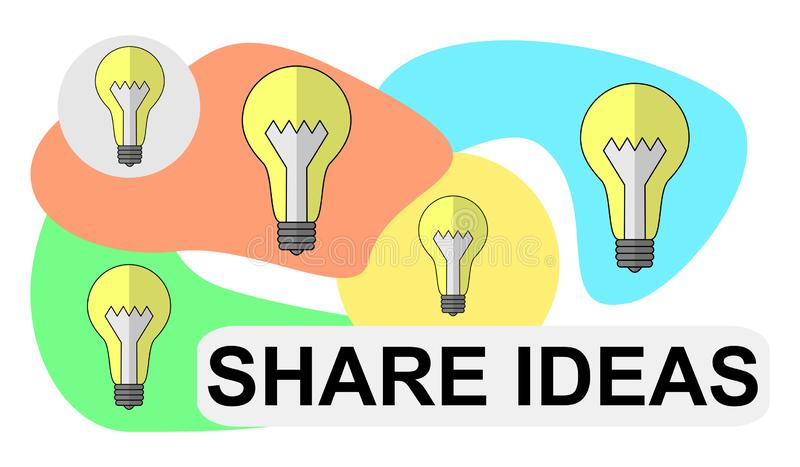 Reaching every resident every day, even if for a small moment, will show benefits quickly.
 Do you have a one on one to share, and what benefits you have noticed.
Outings
Outings
Check/know your company policies. Ours is:
Must have 3 to utilize the bus for activity outing
3 residents stay in town
5 or more residents may leave town
More than 3 skilled residents – need STNA or nursing staff
SNF – authorization is required for outings – obtained upon admission
Assisted/Independent – no prior authorization is required
Purpose of Outings
To promote motivation and socialization
To provide for community opportunities
To offer residents recreational experiences not available within the facility
To provide recreational activities related to residents past interests
Responsibility
Activity Director/Staff is responsible for overall safe execution of each community outing including:
The group – residents, volunteers, and staff
Evaluating the environment – sidewalks, ramps and facilities
Securing necessary equipment and supplies for the outing
Having first aid kit available
Informing the residents of their responsibilities prior to the outing
Ensuring that residents are dressed appropriately for the activity and the weather conditions
Provide appropriate facility personnel (nursing, therapy, dietary,  beauty shop) with list of residents prior to leaving facility.
Signing residents out per facility protocol
Establish an Emergency Plan
When two or more staff/volunteers are on outing
One staff shall stay with resident(s) on who emergency is focused
One staff/volunteer shall call EMS/911, notify facility of the situation, ensure safety of the remaining residents
After the emergency has passed, the person in charge shall contact the facility administrator ??? 
Upon return to facility, leader should complete an incident report
In cases when a resident is missing
One staff/volunteer shall stay with remainder of residents
All other staff/volunteers shall search area for 15 minutes, then report back to group
If the resident has not returned or been located, the leader shall notify the facility
Facility personnel shall notify police and resident’s family 
Activity leader shall complete an incident report upon returning to the facility
Types of Outings
Women's Outings			* Musicals	
Men’s Outings				* Car Shows
Shopping					* Races
Lunch Bunches				* Concerts
Movies					* Company Tours
Plays 					* Libraries
Sporting Events                                      *Museums
Country Drives				*County Fairs
Garage Sales
Dances
Concerts in the Park
Local School Plays/Events
Fishing
Visit a Local Farm
Picnic In The Park
Transportation Options
Facility Vehicle
Rent Buses/Vans
Tour Bus
Town transit busses
Check List
Permission to go out
Staffing to resident ratio
Map of area/directions
Appropriate staff to meet the needs of the residents attending
Oxygen and medication needs
Special diets and adaptations required
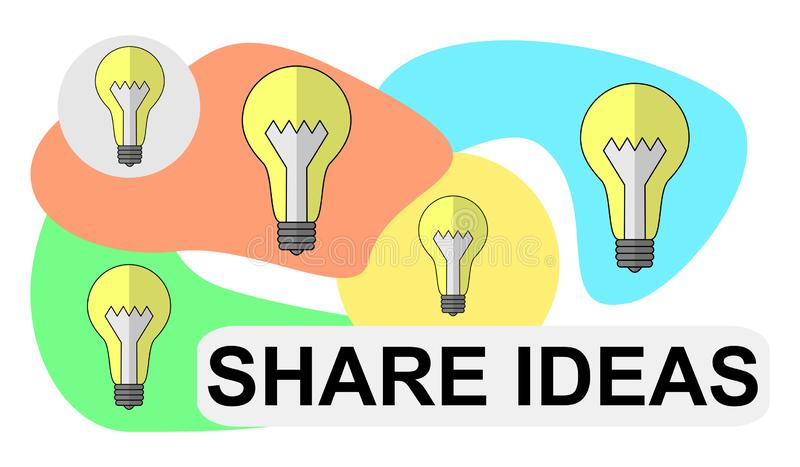 Reaching every resident every day, even if for a small moment, will show benefits quickly.
 Do you have any outing ideas that have worked for you ?
You will have to investigate your own buildings policies
There are many places to find volunteers
         Local churches, Discharged Residents, Residents families, Local   
         Senior Centers, Civic Groups, Scouts, 4H, Local Schools, ect….
Training – It is important that no matter what you have your volunteer participate in that they are trained to do what they are doing.
Recognition – Just like staff it is important that you recognize their contribution to your activity program 
Communication – talk to them regularly ask them if there is anything that you can do for them
Mixed populations
Mixed populations
What does this mean to you?
Differences in your residents?
Age differences
Cultural Differences
Cognitive differences
Physical ability differences
Age differences
Most facilities will accept residents from 18 to 100 +
A few decades ago, most people who moved into facilities were very old and many were near death. These homes were set up for staff efficiency and the residents were pretty much considered Geriatric “old people” who needed high-level care or had outlived their families.
Facilities have changed in recent years and are continuing to improve the care they provide. Personalized, resident-centered care has gained traction in most high-quality facilities and replaced the outdated one-size-fits-all approach.
AND YOUNGER ADULTS ARE BEING ADMITTED
Cultural Differences
Navigating the unique cultural and religious needs of your patients can be unnerving. You could accidentally offend your patient or their family by not knowing about a crucial cultural practice or you could witness something that goes against your personal beliefs or convictions.
Different Cultures Have Different Practices
Important for you to learn about the cultures of your residents
Cognitive Differences
Orient – Person – Place – Time – Season – ect.
It can be challenging to provide person-centered care for individuals with cognitive impairment if they are unable to communicate their needs to facility providers clearly.
And then you have the short-term resident –who is alert and orient just there for rehabilitation.
Types of activities you can provide :
Physical ability differences
Due to the differences in resident abilities it is important to utilize adaptability
Disscusion
What other differences do you think we come across?????
Trauma Informed Care
What is Trauma Informed Care?
The longer we live, the more inevitable it is that we will experience trauma. Trauma is the response to a deeply distressing or disturbing event that overwhelms an individual’s ability to cope, causes feelings of helplessness, diminishes their sense of self and their ability to feel the full range of emotions and experiences
 Trauma informed care is about recognizing that some of your residents in your nursing home may have a past traumatic experience that we may or may not know about.
Trauma survivors, including veterans, survivors of large-scale natural and human-caused disasters, Holocaust survivors and survivors of abuse, are among those who may be residents of long-term care facilities.
Nursing homes should consider residents past traumatic experiences to best care for them.
Common Responses and Symptoms of Trauma
Response to a traumatic event varies significantly among people, but there are some basic, common symptoms.
Emotional signs include:
sadness
anger
denial
fear
shame
These may lead to:
nightmares
insomnia
difficulty with relationships
emotional outbursts
Common physical symptoms:
nausea
dizziness
altered sleep patterns
changes in appetite
headaches
gastrointestinal problems
Psychological disorders may include:
PTSD
depression
anxiety
dissociative disorders
substance abuse problems
Behaviors/Mental Health/Dementia
Isolation
Each building has their own isolation precautions
It is important for  you to know what yours are
If in doubt ask 
Activities still have to be provided for these folks in isolation
You can provide throw away or they keep items for activities
copies of search words, daily chronicles, magazines they keep, cards they keep ect……
Communication with other activity directors
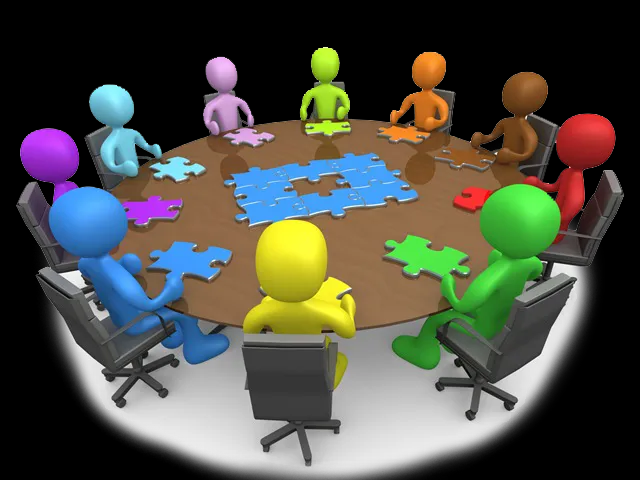 THIS IS MY FAVORITE
You all are here that’s the first step in communicating with other Activity Directors
Join Facebook activity groups
Call your local competitors get together for lunch or after hours once a month to share ideas ( we are all in this for our residents)
Attend the yearly OHCA ACTIVITY CONVENTION